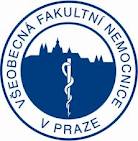 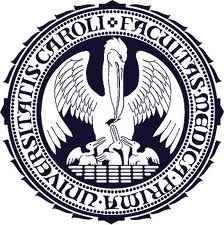 Protidestičková léčba po infarktu myokardu.
Tomáš Kovárník
II. Interní klinika kardiologie a angiologie VFN a 1. LF UK
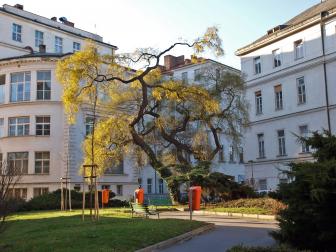 Výskyt pacientů po IM v České Republice
V ČR je diagnostikováno ročně  14,000 AIM 
Hospitalizační mortalitu AIM 4-12%
Jednoroční mortalita 10%
Prevalence pacientů po AIM je v ČR 85,000
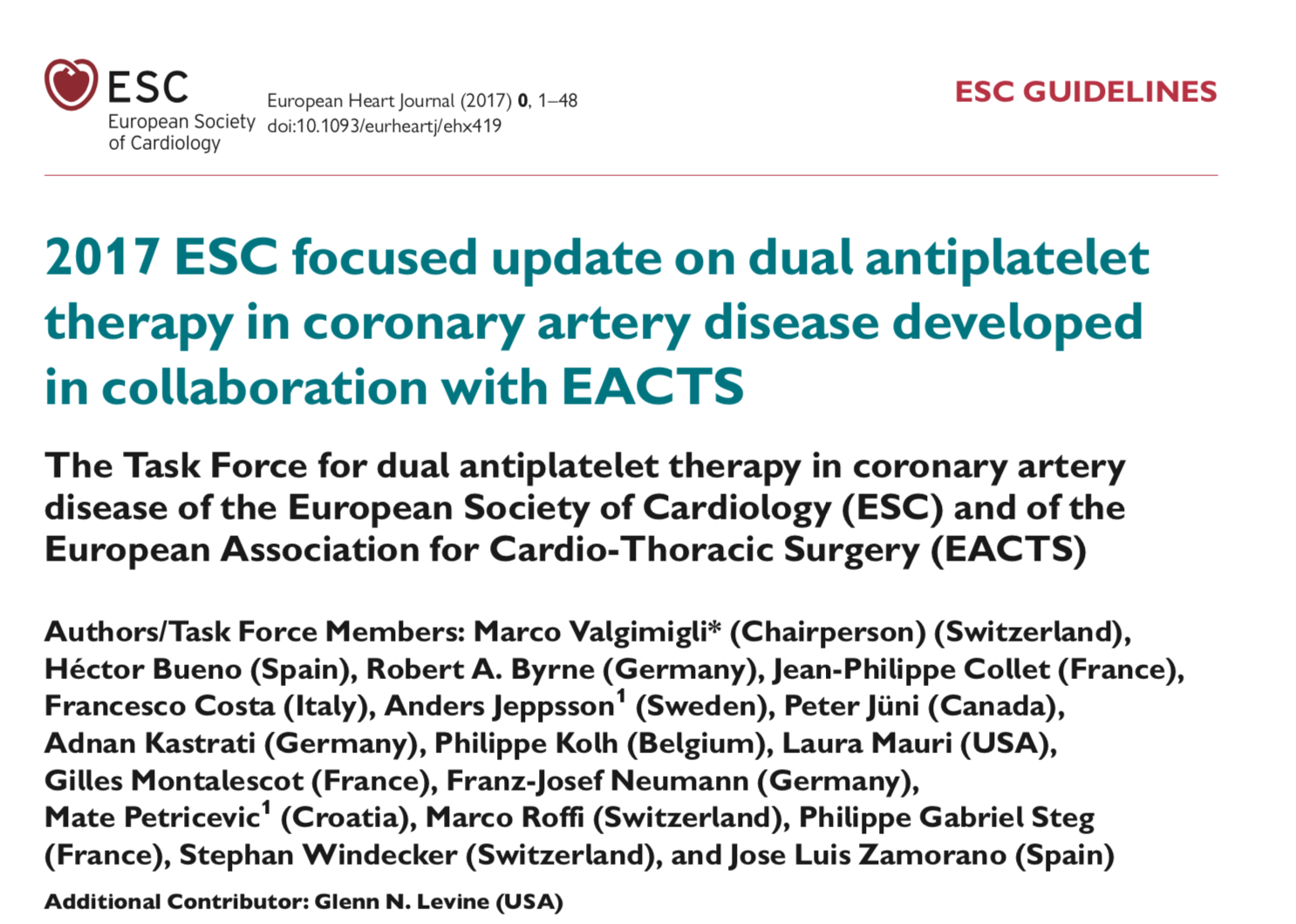 Akutní léčba
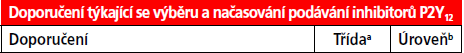 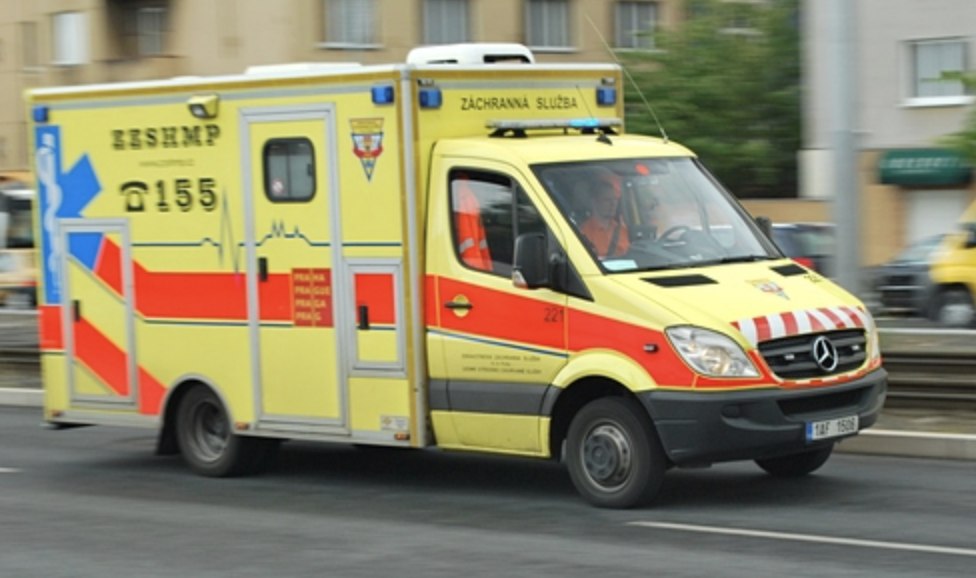 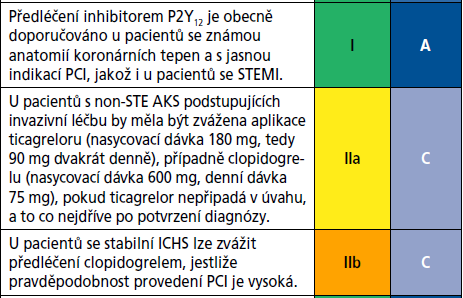 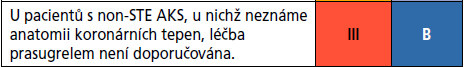 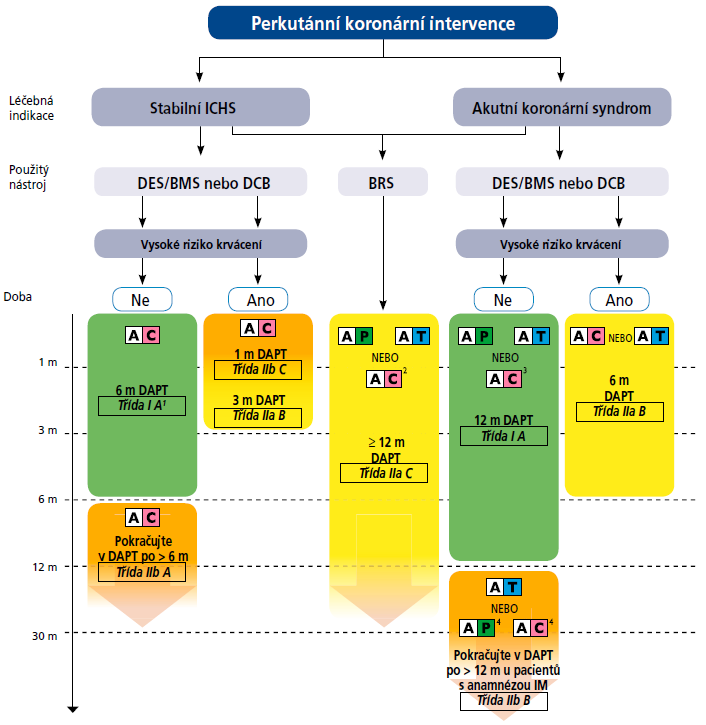 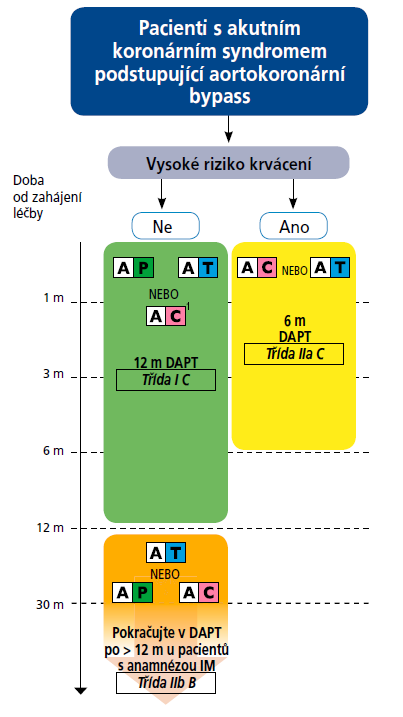 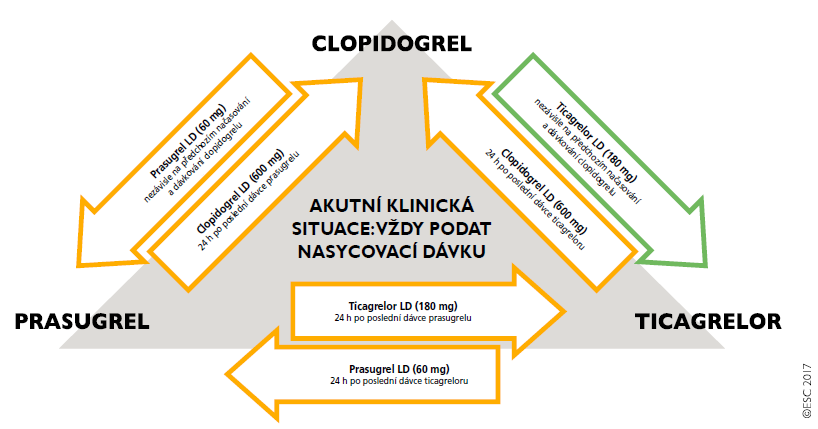 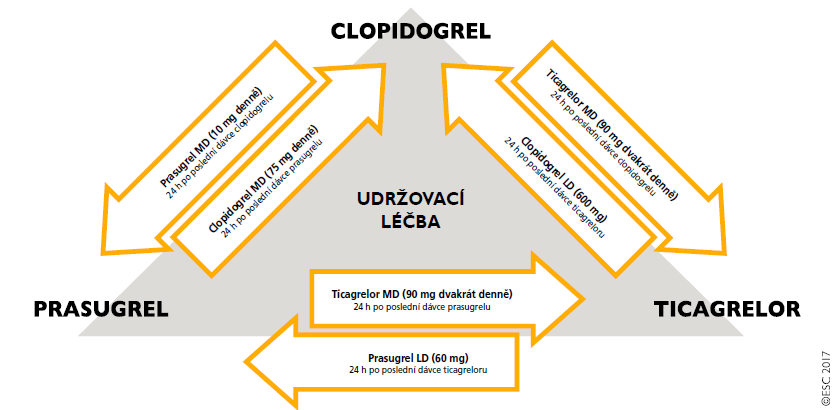 Sample Footer Text
6
1/13/19
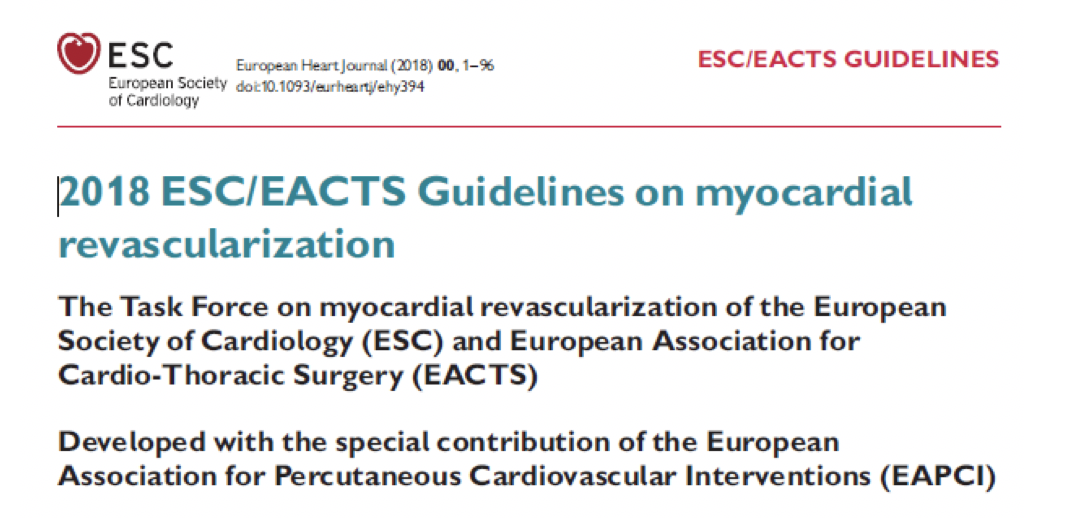 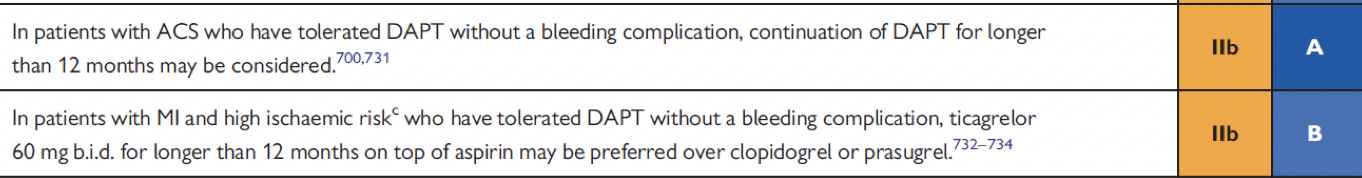 Zvýšené riziko ischemických komplikací
Anamnéza trombózy ve stentu
Nedostatečně expandovaný stent (IVUS, OCT)
Obtížná PCI:
obtížně dilatovatelné léze 
implantace více než 3 stentů
celková délka stentů > 60 mm
bifurkační stenting s implantací dvou a více stentů
techniky spojené s deformací stentu (crush dilatace, TAP, Coulllote)
ponechaná disekce při okrajích stentu
Ošetření chronického uzávěru
Odhad rizika vzniku závažného krvácení
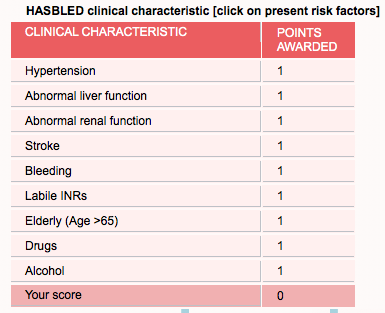 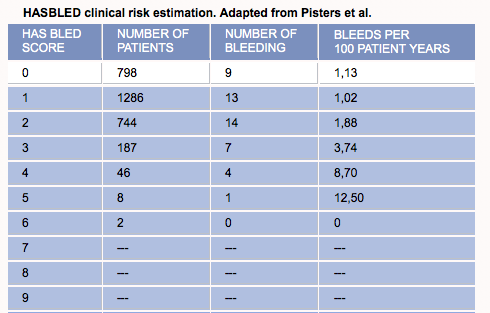 http://www.chadsvasc.org
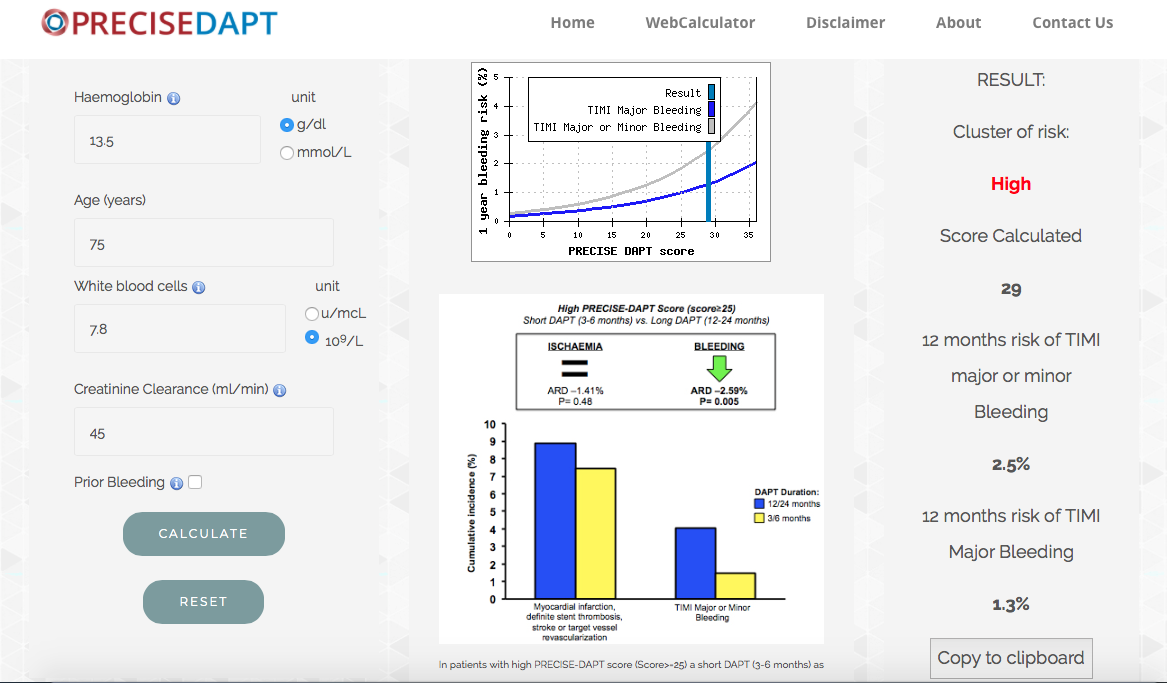 PRECISE DAPT > 25
- zvýšené riziko krvácení
www.precisedaptscore.com
Krvácení po PCI zvyšuje mortalitu- propensity matched-analýza 56 078 pacientů
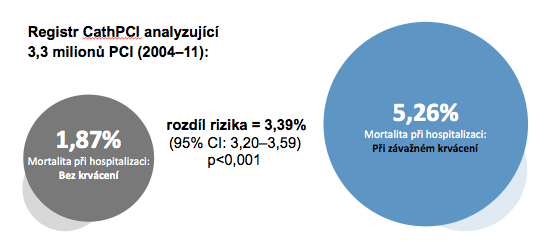 Chhatriwalla et al. JAMA 2013
Strategie antitrombotické terapie podle typu rizika
Vysoké riziko ischemických příhod – akcentace antitrombotické medikace

Vysoké riziko krvácivých příhod – redukce antitrombotické medikace

Vysoké riziko ischemických i krvácivých příhod – hodně štěstí !
Léčba antikoagulovaných  pacientů po PCI
6–8% pacientů podstupujících PCI užívá chronickou antikoagulaci 
15-20% pacientů s chronickou antikoagulací podstoupí ve svém životě koronární revaskularizaci (perkutánní či chirurgickou)
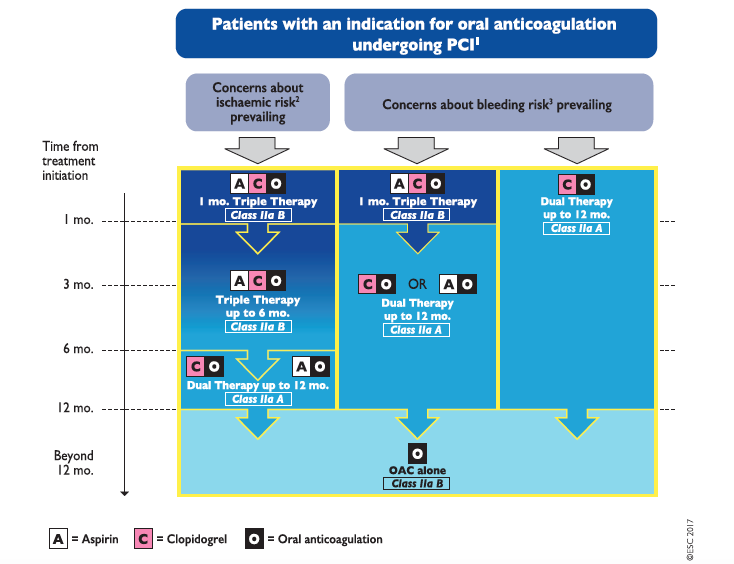 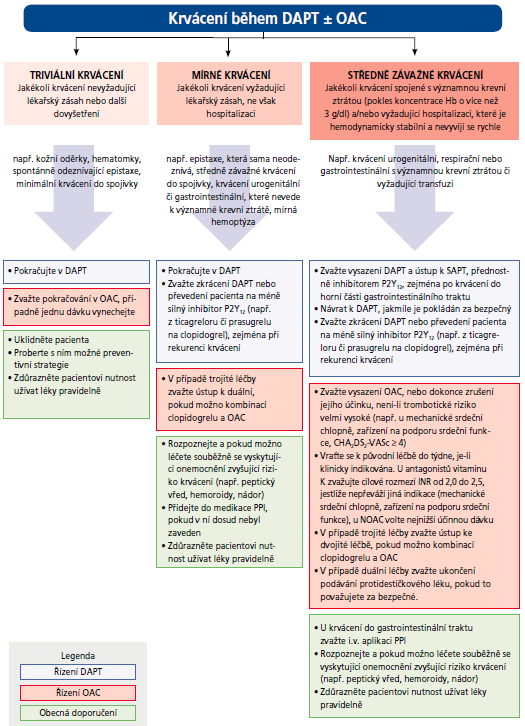 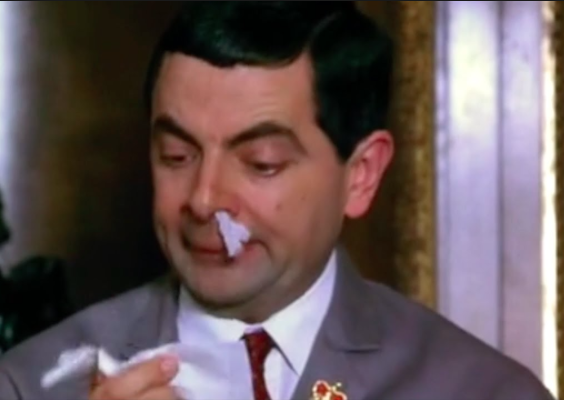 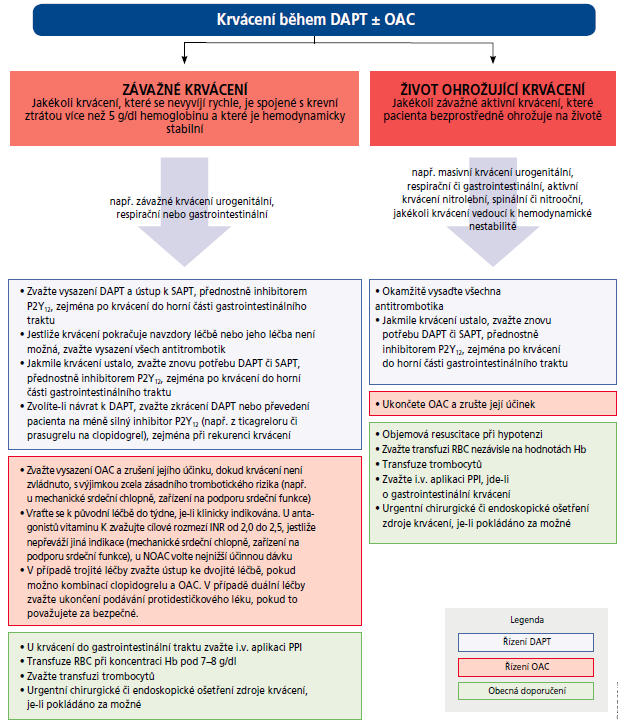 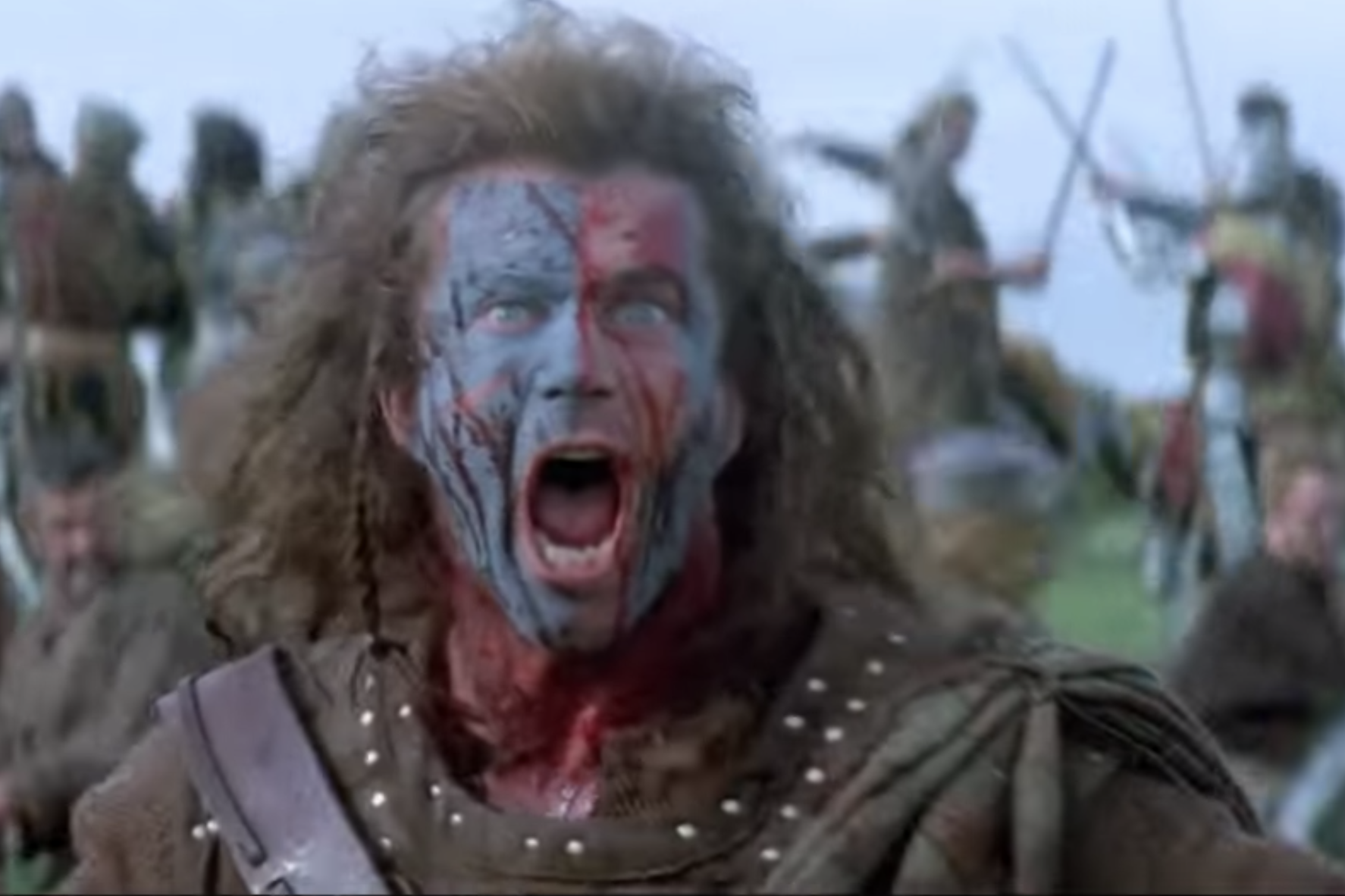 Praxbind (idarucizumab)
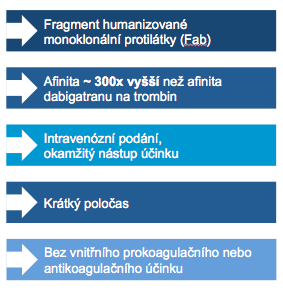 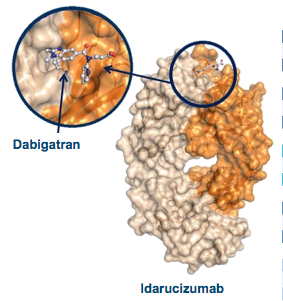 Upraveno podle Schiele F. et al. Blood 2013; Stangier J. et al. ISTH 2015, OR320; SPC Praxbind
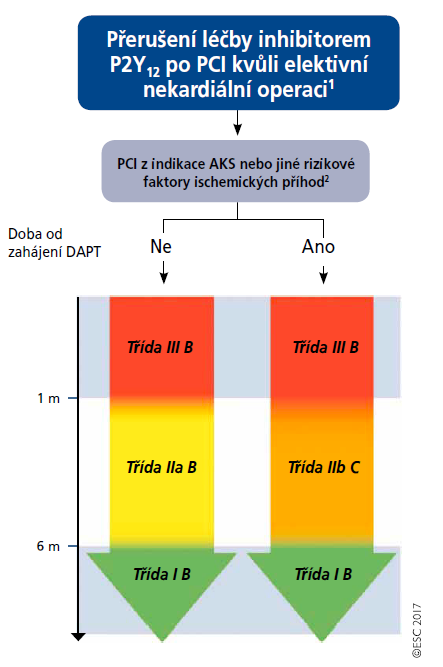 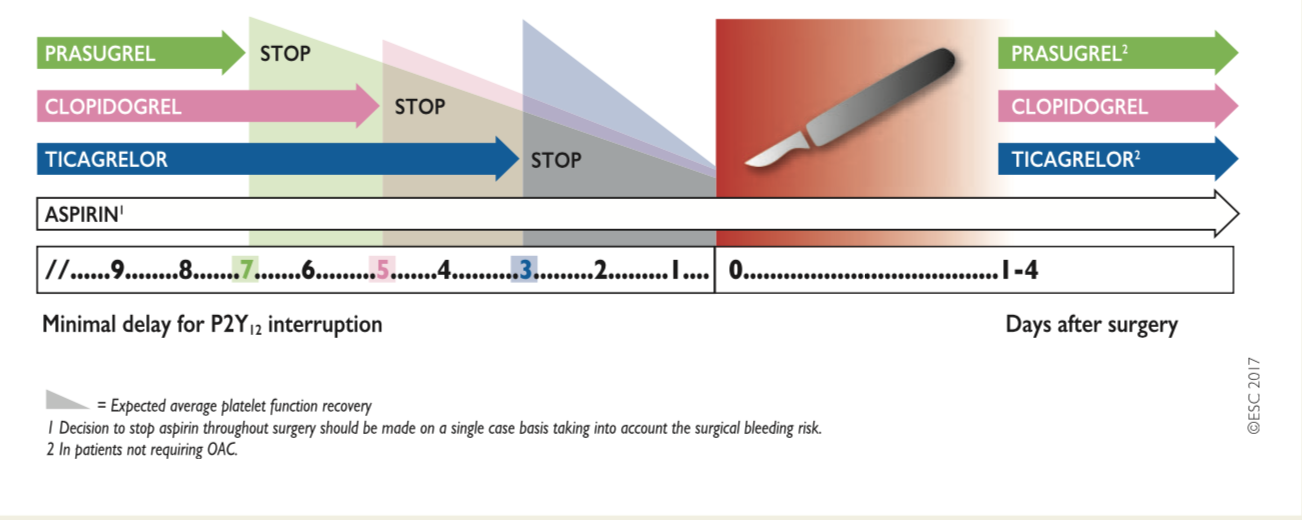 Závěr
Antiagregační léčba po akutním infarktu myokardu je zásadní pro redukci rizika vzniku dalších ischemických příhod ať už z důvodu trombózy ve stentu či z nové léze
Krvácení pacientů po PCI zásadně (3.4 krát) zvyšuje mortalitu těchto nemocných
Je třeba vždy individuálně zvažovat riziko rozvoje  ischemických a krvácivých příhod 
Komplikovanější skupinami jsou pacienti  s:
 indikací k trvalé antikoagulační terapii
 anamnézou krvácení či akutně krvácející
 nutností chirurgického výkonu